Государственное бюджетное дошкольное образовательное учреждение детский сад № 71 общеразвивающего вида с приоритетным осуществлением деятельности по физическому развитию детей Калининского района Санкт-Петербурга
Образовательная область 
«Физическое развитие»
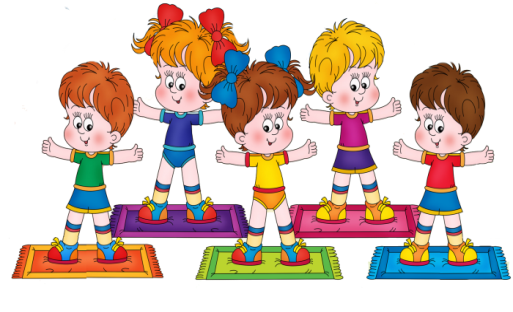 Старший воспитатель Татьяна Александровна ТесленкоСанкт-Петербург2014 год
Физическое развитие
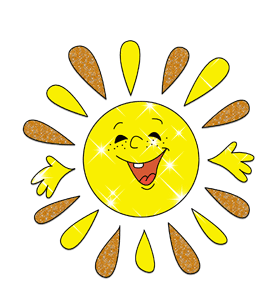 Включает приобретение опыта в следующих видах деятельности детей:
двигательной, в том числе связанной с выполнением
      упражнений, направленных на развитие таких физических качеств, как координация и гибкость; способствующих правильному формированию опорно-двигательной системы организма, развитию равновесия, координации движения, крупной и мелкой моторики обеих рук, а также с правильным, не наносящем ущерба организму выполнением основных движений (ходьба, бег, мягкие прыжки, повороты в обе стороны),
формирование начальных представлений  о некоторых видах спорта, овладение подвижными играми с правилами;
становление целенаправленности и саморегуляции в двигательной сфере;
становление ценностей здорового образа жизни, овладение его элементарными нормами и правилами (в питании, двигательном режиме, закаливании, при формировании полезных привычек и др.)
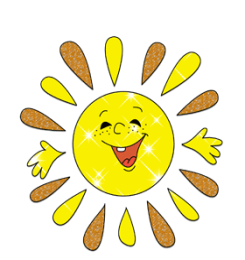 ЦЕЛЬ
Гармоничное физическое развитие
Формирование интереса и ценностного отношения к занятиям
Формирование основ здорового образа жизни
Задачи
Принципы физического развития
Методы физического развития
Средства физического развития
Формы физического развития
ЗДОРОВЬЕСБЕРЕГАЮЩИЕ ТЕХНОЛОГИИ
Технология –научное прогнозирование и точное воспроизведение педагогических действий, которые обеспечивают достижение запланированных результатов
Здоровьесберегающие технологии – это технологии, направленные на сохранение здоровья и активное формирование здорового образа жизни и здоровья воспитанников
Медико-профилактические
Организация мониторинга здоровья дошкольников
Организация и контроль питания детей
Физического развития дошкольников
Закаливающие мероприятия 
Организация профилактических мероприятий
Организация обеспечения требований СанПинов
Организация здоровьесберегающей среды
Физкультурно-оздоровительные
Развитие физических качеств, двигательной активности
Становление физической культуры детей
Дыхательная гимнастика
Массаж и самомассаж
Профилактика плоскостопия и формирования правильной осанки
Воспитание привычки к повседневной физической активности и заботе о здоровье
Медико-профилактические здоровьесберегающие технологии
Физкультурно-оздоровительные
здоровьесберегающие технологии
Психологическая безопасность
Оздоровительная направленность воспитательно-образовательного процесса
Проекты
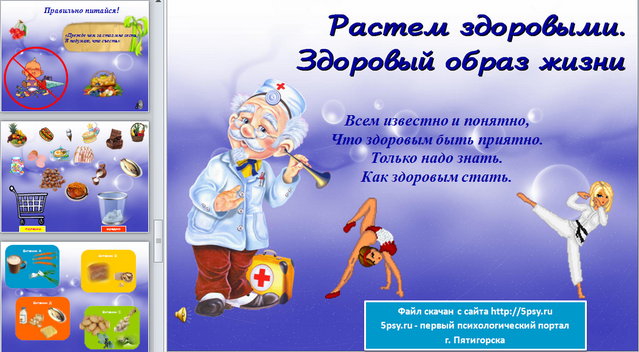 Проекты
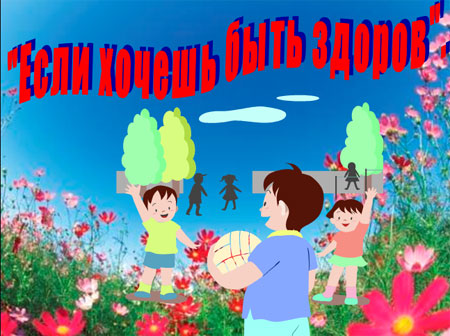 Любим вместе, спортом заниматься!
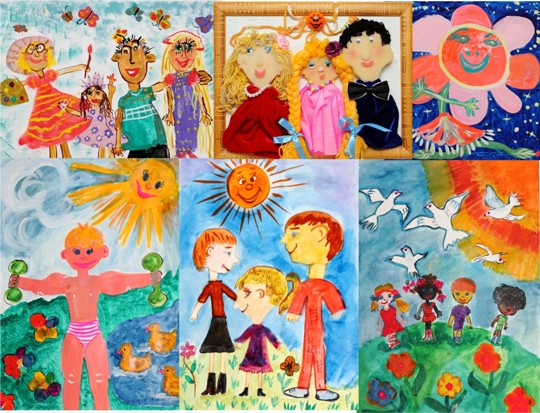 Проекты
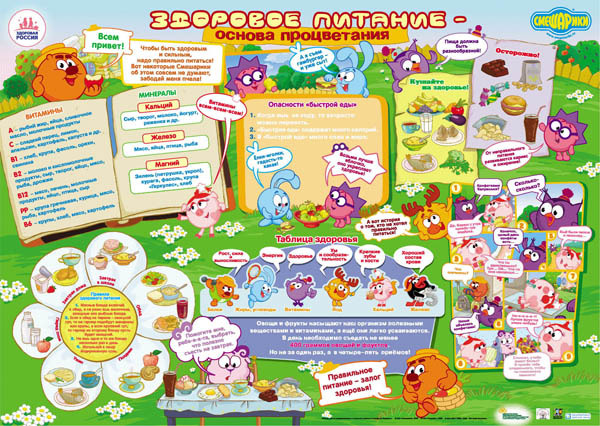 Проекты. Спортивное генеалогическое древо
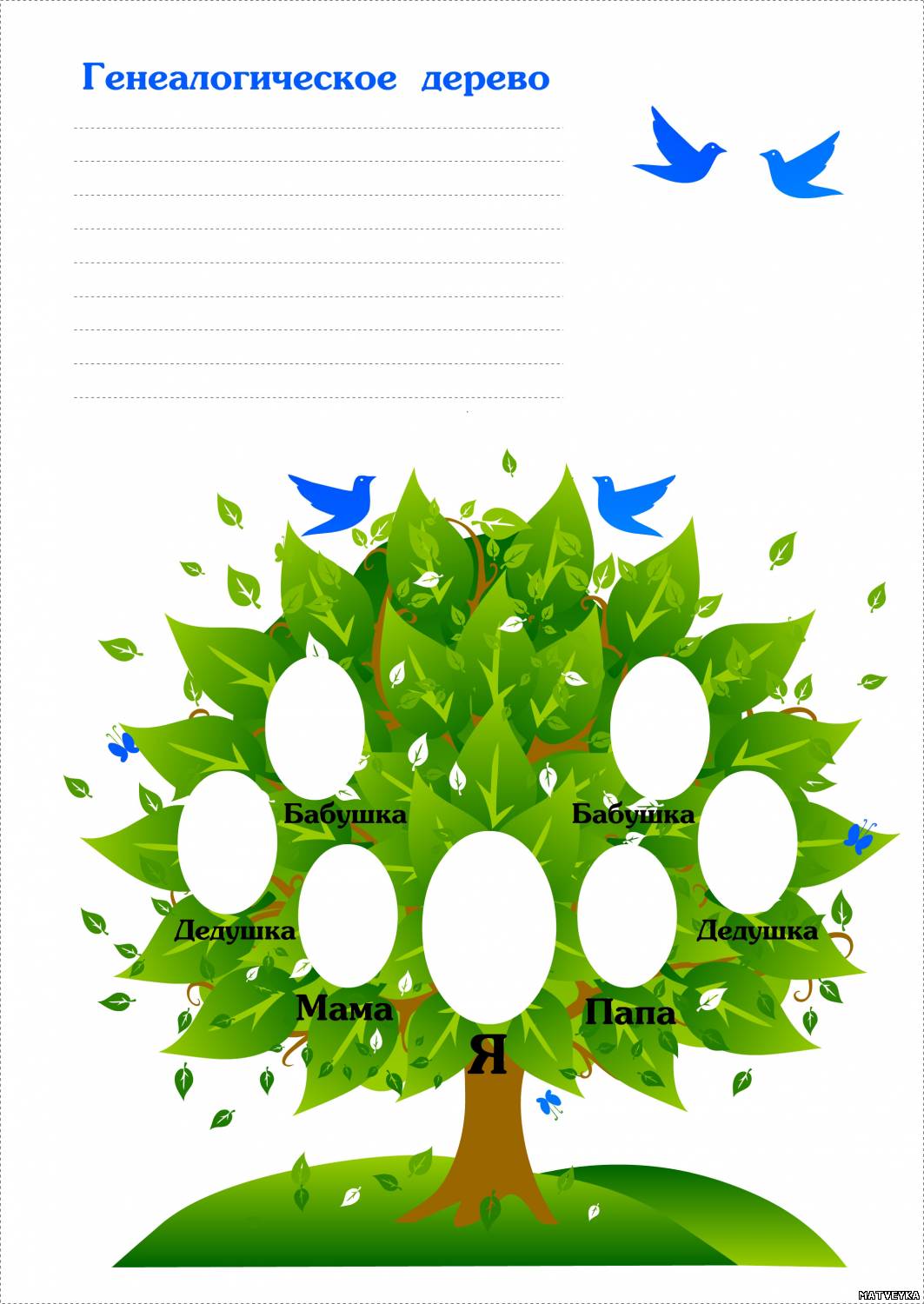 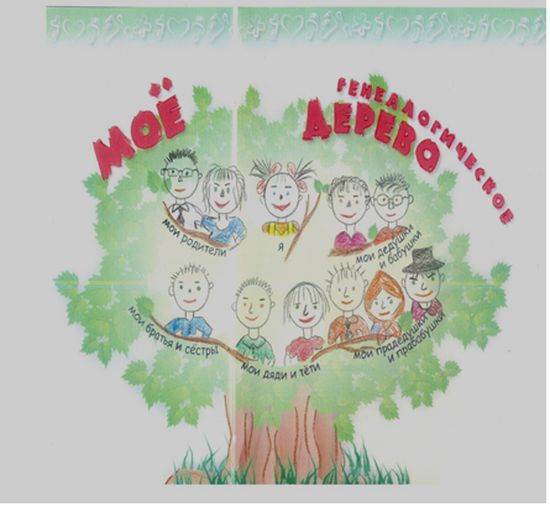 Проект для родителей раннего возраста.
Здоровая семья – здоровый ребёнок!
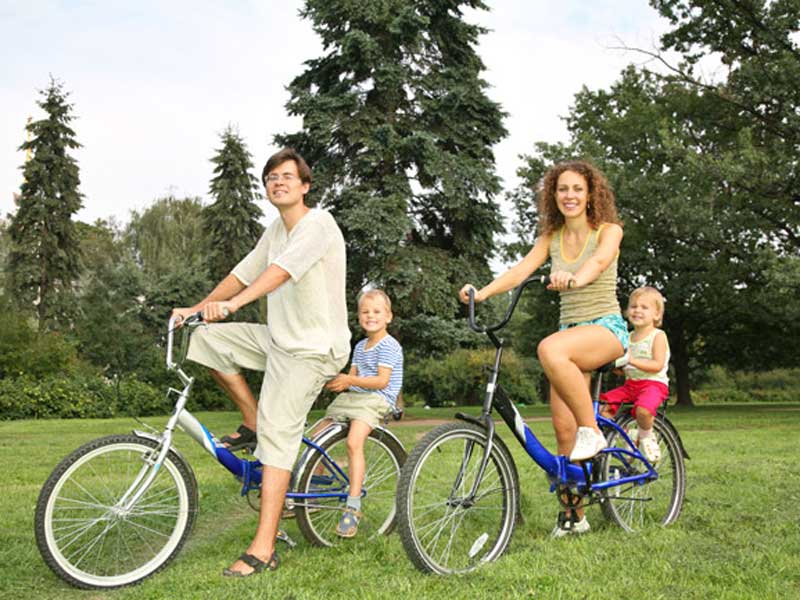 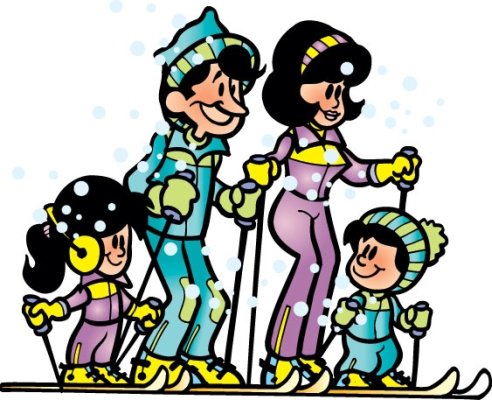 литература
Спасибо за внимание!
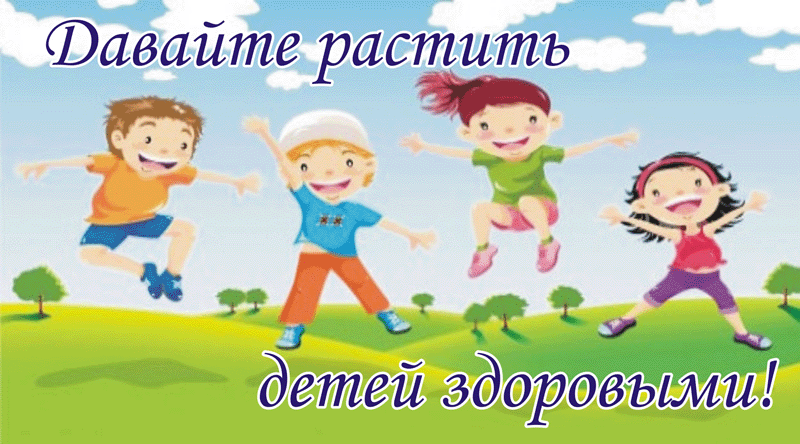